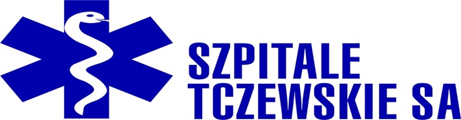 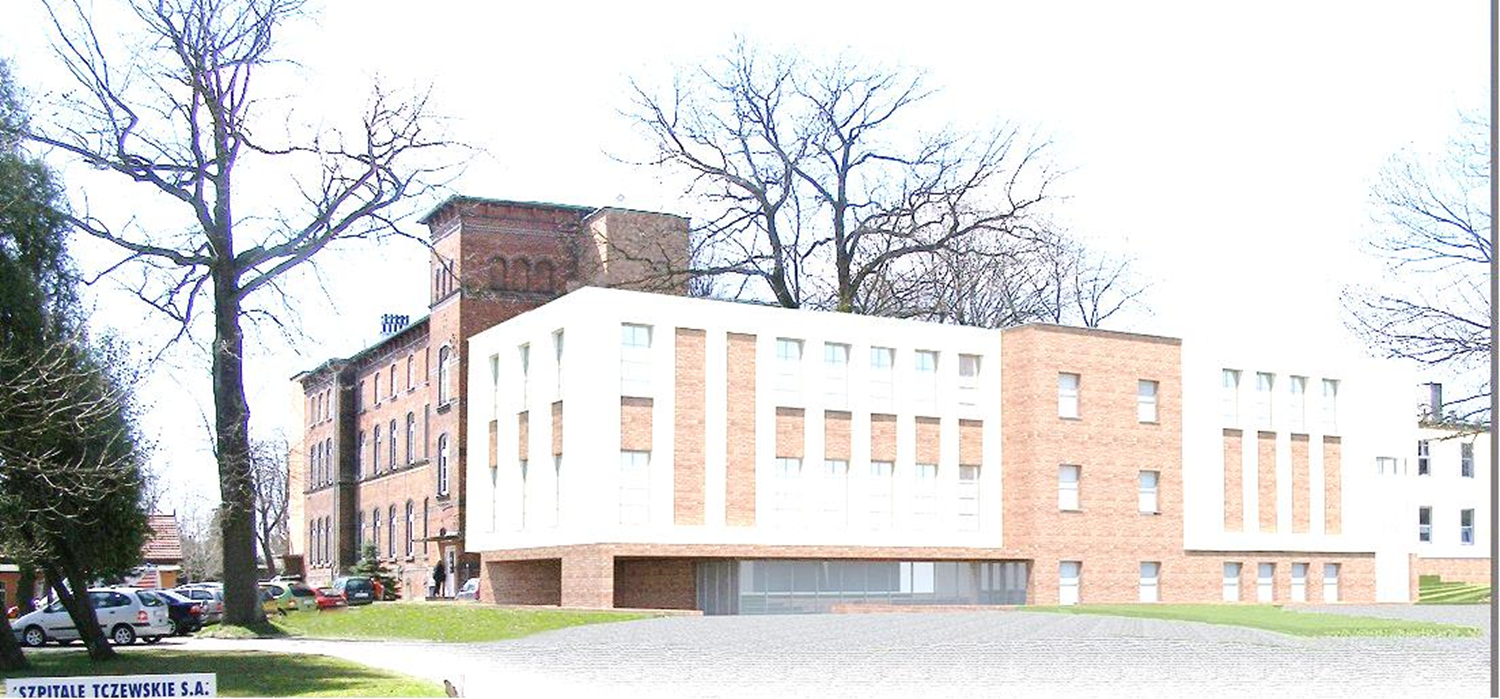 Rada Powiatu 26.09.2017
Historia powstania Szpitali Tczewskich S.A
Zespół Opieki Zdrowotnej został powołany na mocy uchwały nr 342/LXXXVI/72, 24/107/72 Prezydium Miejskiej i Powiatowej Rady Narodowej w Tczewie w dniu 18.12.1972. 
 
ZOZ w Tczewie rozpoczął działalność 1 stycznia 1973 roku.
 
W roku 2007 rozpoczęto starania w kierunku przekształcenia dotychczasowego SP ZOZ-u w NZOZ. Starostwo Powiatowe powołało spółkę – Tczewskie Centrum Zdrowia Sp. z o.o., która to utworzyła Niepubliczny Zakład Opieki Zdrowotnej Szpital Powiatowy w Tczewie.

Starostwo Powiatowe w Tczewie jest właścicielem 100% udziałów w Spółce.
Działalność nowo powstała Spółka rozpoczęła z dniem 1 sierpnia 2008 roku.
Historia powstania Szpitali Tczewskich S.A.
W dniu 1 października 2009 roku do struktur Tczewskiego Centrum Zdrowia Sp. z o.o. dołączył Szpital Rehabilitacyjny i Opieki Długoterminowej poprzez podpisanie  „Umowy przeniesienia prawa użytkowania wieczystego gruntu i prawa własności budynków oraz pozostałych aktywów trwałych w zamian za przejęcie długu”.

W dniu 29 marca 2011 roku został podpisany akt notarialny Rep A 2077/2011 w którym Zarząd Powiatu Tczewskiego, działający jako Zgromadzenie Wspólników, przekształciło Tczewskie Centrum Zdrowia Sp. z o.o. w Szpitale Tczewskie S.A. 

Przekształcona Spółka rozpoczęła swoje funkcjonowanie z momencie wpisania do KRS t.j. od 1 czerwca 2011 roku.
Misja i Wizja Szpitala
Misją szpitala jest zapewnienie pacjentom powiatu tczewskiego kompleksowej obsługi medycznej. 


Wizją szpitala jest świadczenie kompleksowych usług medycznych na terenie powiatu tczewskiego, godząc dobro pacjentów z rachunkiem ekonomicznym szpitala.
Liczba łóżek rzeczywistych
Oddział Chorób Wewnętrznych			72 łóżek
 Oddział Chirurgiczny				41 łóżek
 Oddział Anestezjologii i Intensywnej Terapii 	  6 łóżek
 Oddział Położniczo – Ginekologiczny		43 łóżka
 Oddział Pediatryczny				25 łóżek
 Oddział Neonatologiczny				25 łóżek
 Oddział Dzienny Chirurgiczny			  4 łóżka
 ZOL w Gniewie					50 łóżek
 ZOL w Tczewie					26 łóżek
 Oddział Medycyny Paliatywnej i Hospicyjnej	15 łóżek
 Oddział Rehabilitacyjny				48 łóżek

W sumie					347 łóżka
Zakres działalności
Lecznictwo szpitalne w oddziałach:
chorób wewnętrznych,
chirurgii ogólnej,
anestezjologii i intensywnej terapii,
położniczo – ginekologicznym,
neonatologicznym,
pediatrycznym.
Opieka długoterminowa:
Zakład Opiekuńczo – Leczniczy w Gniewie,
Zakład Opiekuńczo – Leczniczy w Tczewie,
 Pacjenci Wentylowani Mechanicznie
Opieka Hospicyjna:
  Hospicjum Stacjonarne w Tczewie,
  Hospicjum Domowe,
Programy profilaktyczne:
Profilaktyka raka piersi.
Zakres działalności
Ambulatoryjna Opieka Specjalistyczna w poradniach:
Alergologicznej,
Chirurgii ogólnej,
Diabetologicznej,
Endokrynologicznej,
Gastroenterologicznej,
Ginekologicznej,
Gruźlicy i chorób płuc dla dzieci,
Kardiologicznej,
Logopedycznej,
Neonatologicznej,
Neurologicznej,
Laryngologicznej,
Onkologicznej,
Ortopedii i traumatologii narządu ruchu,
Urologicznej.
Zakres działalności
Ambulatoryjna świadczenia diagnostyczne kosztochłonne w pracowniach:
EKG,
Gastroskopii i Kolonoskopii,
RTG,
USG.
Podstawowa Opieka Zdrowotna:
1 placówka POZ obejmująca opieką ponad 700 zadeklarowanych pacjentów.
Liczba zatrudnionych stan na dzień 31 sierpnia 2017
Liczba Porad Specjalistycznych w latach 2011-2016
Liczba Pacjentów leczonych stacjonarnie oraz ambulatoryjnie w warunkach szpitalnych w latach 2013-2016
Rachunek zysków i strat
Remonty bieżące
Szpitale Tczewskie S.A. na bieżąco, w ramach swoich możliwości modernizują wszystkie obiekty szpitalne. 

Modernizacje dokonywane są z własnych środkówtzw. systemem gospodarczym.
Dziękuję za uwagę.